Трэкшн-митинг (ТМ)
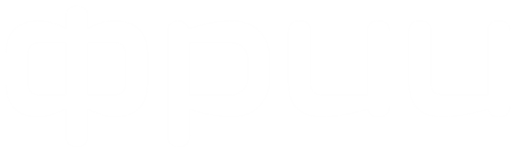 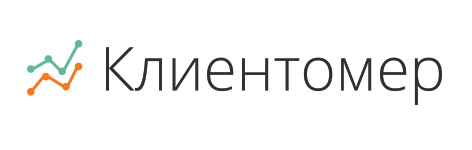 ТМ3
3-8 октября
Описание проекта
Клиентомер — сервис аналитики и привлечения клиентов по вайфай.

Бизнес, ориентированный на поток посетителей (сетевые рестораны): 
Риск потери 4-7 млн инвестиций при открытии новой точки из-за незнания проходящего потока.
Недостаточность информации при принятии управленческих решений.
Одиночные рестораны: проблема удержания старых клиентов и привлечения новых.
Сетевой фастфуд: Неэффективное распределение персонала в течение дня, из-за чего теряются заказы и есть перерасход ФОТ.

Решение: Данные о проходящем потоке в предполагаемой точке аренды, которые помогают сети ресторанов принять решение об открытии ресторана.
Подсчёт клиентов в ресторане в реальном времени, который поможет подстроить график работы персонала.
Аналитика по вайфай, которая помогает понять, насколько эффективно работает точка продаж.

Приносит клиентам пользу:
Более быстрое развитие сети за счёт снижения рисков при поиске новых помещений под магазин или ресторан за счёт данных о проходящем потоке и портрете клиента.
Повышение прибыльности ресторанов за счёт более правильных управленческих решений благодаря анализу статистики посетителей по вайфай.
Привлечение новых и возврат существующих клиентов для одиночных ресторанов.
Выдуманный кейс использования
Сеть ресторанов ХХХХХХ активно растёт и открывает по 5 новых ресторанов. При этом возникает проблема оценки проходящего потока в месте предполагаемой аренды. Ошибка в выборе места для ресторана стоит сети 4-7 млн рублей и замедление в росте на три месяца.

Клиентомер проведёт недельный замер проходящего потока, который покажет посещаемость этого места по дням и часам. Также покажем, какое количество прохожих ходят повторно, например каждый день. 

В результате сеть ХХХХХХ сможет более точно оценивать потенциальные места для открытия ресторанов, что поможет ускорить рост сети и уменьшить потери при открытии новых точек.
Цель на акселерацию
Достичь оборота в ХХХХХ рублей в месяц на конец акселерации, что соответствует ХХХ заведениям при среднем чеке ХХХХ, что позволит выйти на операционную окупаемость.
Отработать бизнес-модель и подготовить её к масштабируемому росту: предложить решения найденных проблем клиентов, а также отстроить положительную юнит экономику и готовность к кратному росту.
Итог: (статус изменилась)
Подведение итогов работы на неделе
Результат:
1. Общался сетями ХХХХХ, ХХХХХ, ХХХХ. Провёл три проблемных интервью, наметил боли, но не подтвердил их.
2. Прозвонили 20 риэлторов, переговоры в процессе, нет согласий на платные установки.
3. Прозвонили 10 отелей, переговоры в процессе, нет согласий на платные установки.

Выводы:
1. Нужна помощь в выходе на ЛПР и в проведение CustDev.
2.Гипотеза с риэлторами не подтвердилась.
План:
1. Попробую выйти на трёх ЛПР в сфере сетевых ресторанов, чтобы провести одно проблемное интервью. Успехом будет выявленная боль клиента на несколько миллионов рублей
2. Поговорю с 10 ЛПР в риэлторских компаниях, чтобы договориться о платных замерах проходящего потока. Успехом будет получение согласия от двух клиентов на проведение замеров.
3. Сделаем 20 звонков по одиночным трёхзвёздочным отелям, чтобы предложить им систему отзывов. Успехом будет получение согласия от двух клиентов на установку системы отзывов.
Итог: не сделано
Планирование следующей недели
Выйти на ЛПР и узнать боли в деньгах по оценке эффективности точек сетей ХХХХХХ, ХХХХХХ, ХХХХХХ, ХХХХХХ для этого надо понять, как это делать и научиться выходить на ЛПР через чемпиона. 
Найти и перевести на этап Qualify 3 клиентов с продуктом по георекламе и догоняющей рекламе.
Выйти на ЛПР и узнать боли в деньгах по потерям в оценке при открытии новых точек сетей ХХХХХХ, ХХХХХХ, ХХХХХХ, ХХХХХХ для этого надо понять, как это делать и научиться выходить на ЛПР через чемпиона.